看護師の年齢分布の推移 Changes in the age distribution of nurses
Last Update 
2024.11.22
65歳以上新設
Charting by MIKE
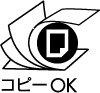 ishida@mike.or.jp
DATA：看護関係統計資料集より
[Speaker Notes: 2021.7.3	First  Edition
2024.11.22	2020年のデータを追加]